EQUILIBRIO DE CUERPOS RÍGIDOS
SE DEBE CUMPLIR 
SUMATORIA DE FUERZAS IGUAL ACERO
SUMATORIA DEMOMENTOS IGUAL A CERO
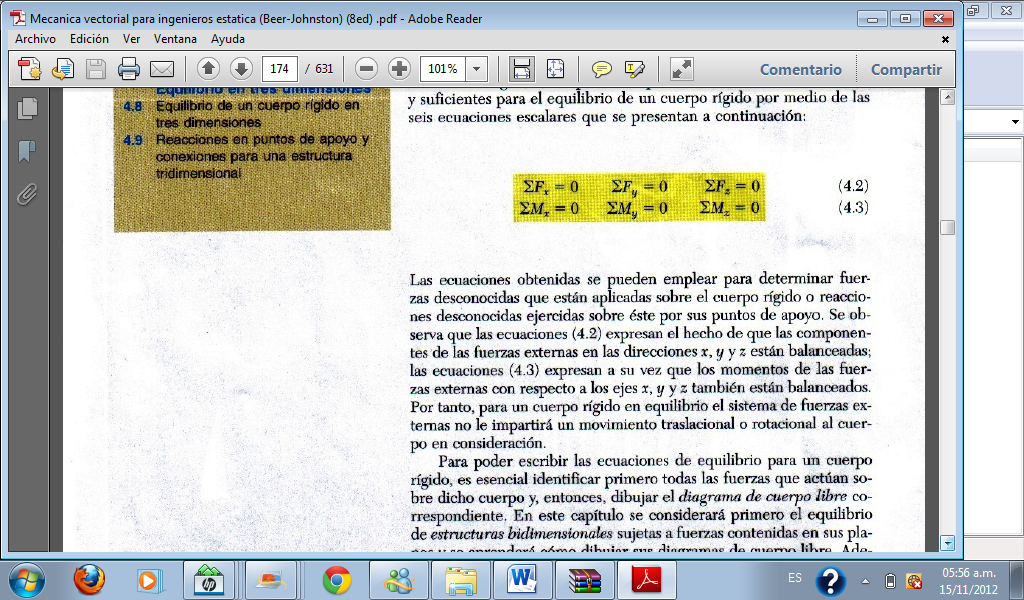 EQUILIBRIO EN DOS DIMENSIONES 
REACCIONES EN APOYOS Y CONECCIONES
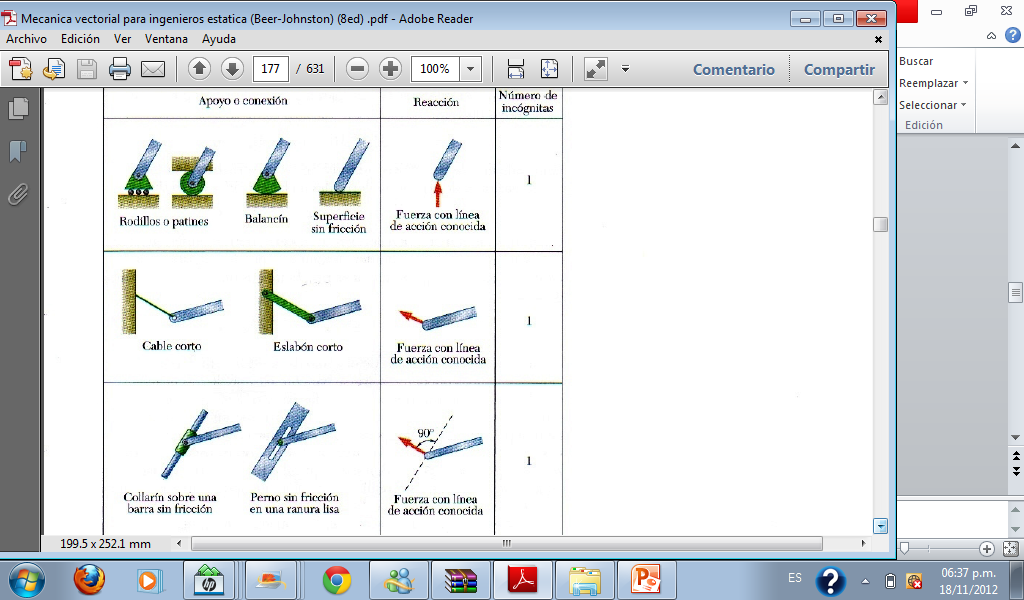 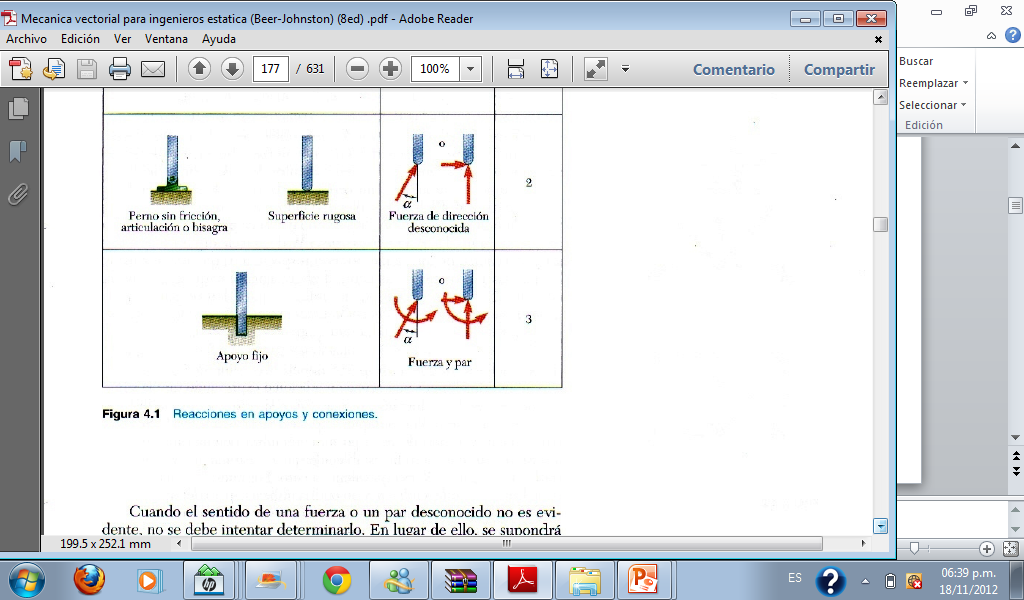 EJEMPLOS RESUELTOS
REACCIONES EN LOS PUNTOS DE APOYO
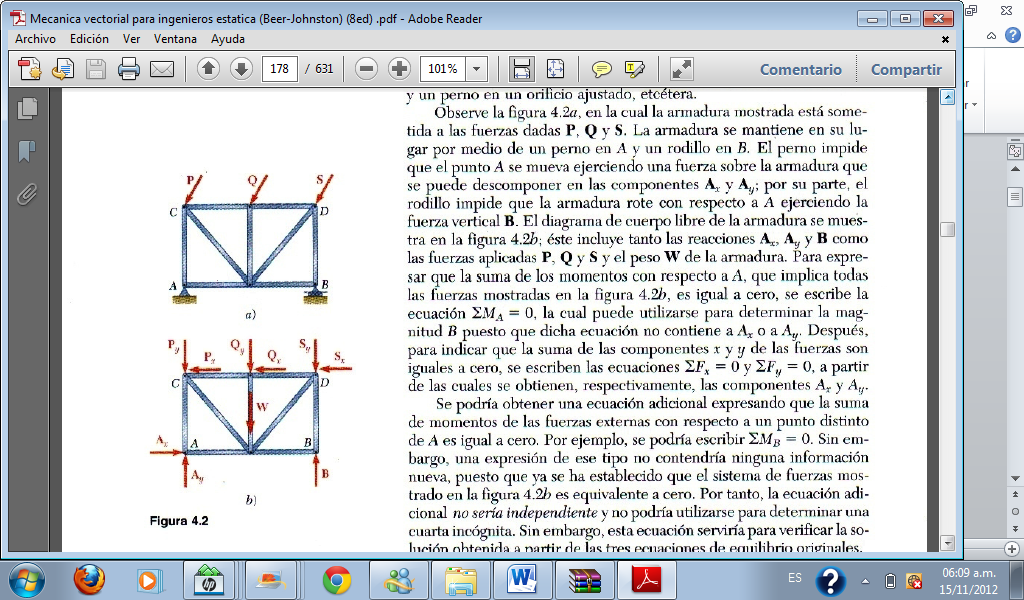 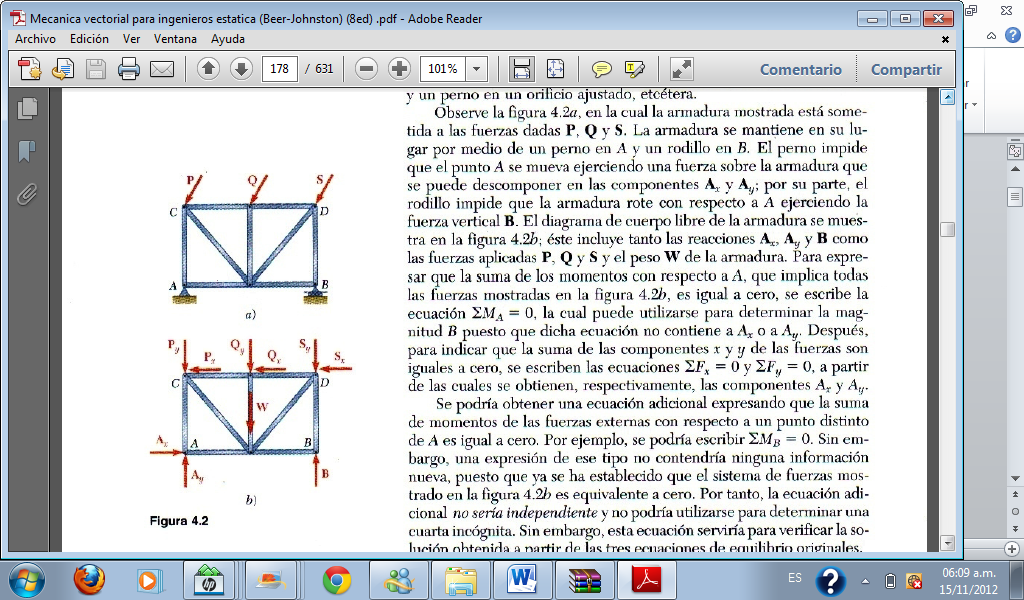 A ES PERNO Y B ES RODILLO
NOTA  HABRA TANTAS ECUACIONES COMO INCOGNITAS  
CUANDO HAY   REACCIONES ESTATICAMENTE DETERMINADAS
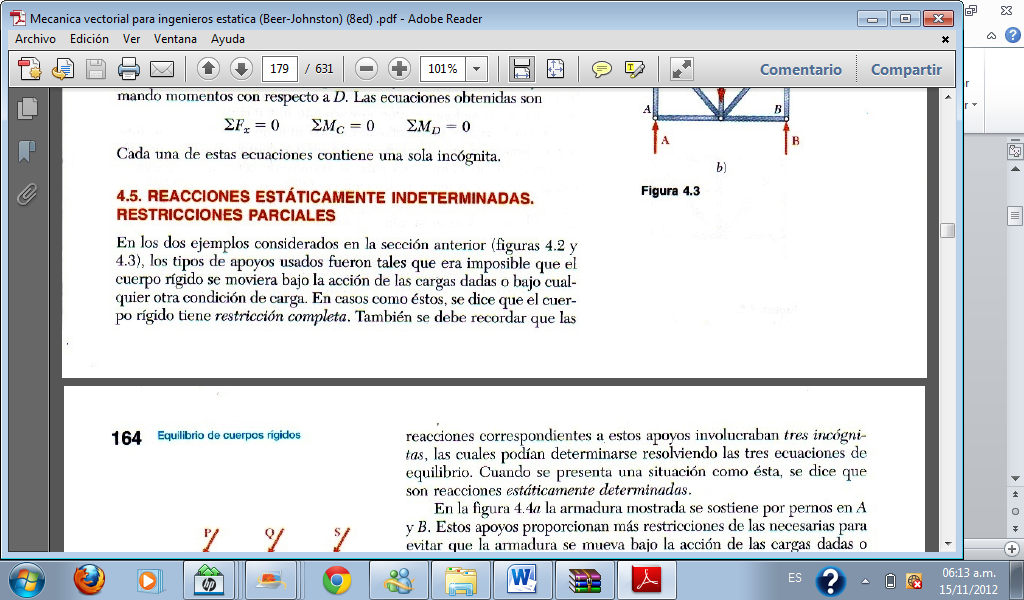 SE LLAMAN  REACCIONES ESTATICAMENTE DETERMINADAS
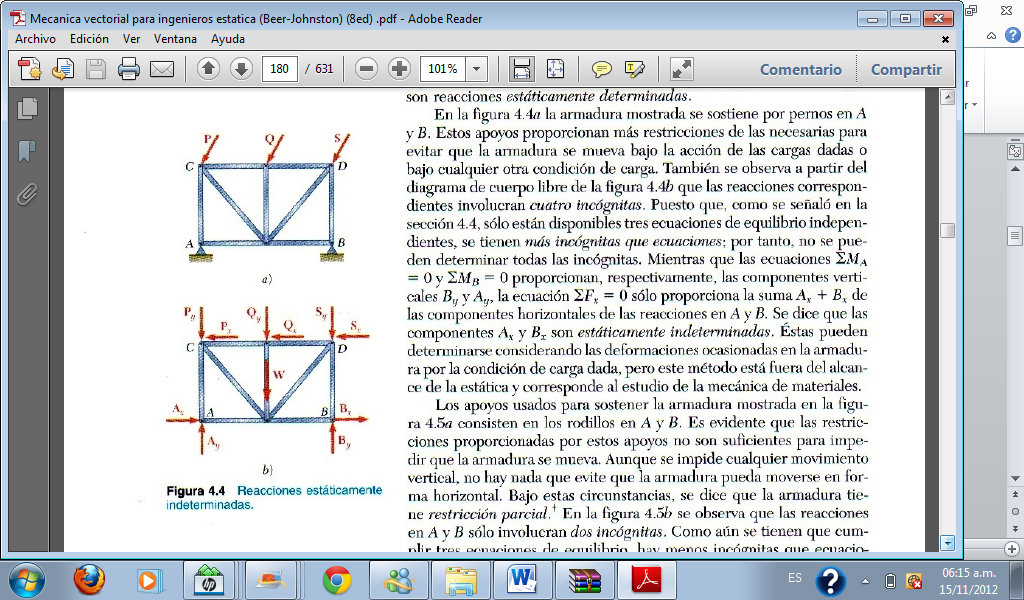 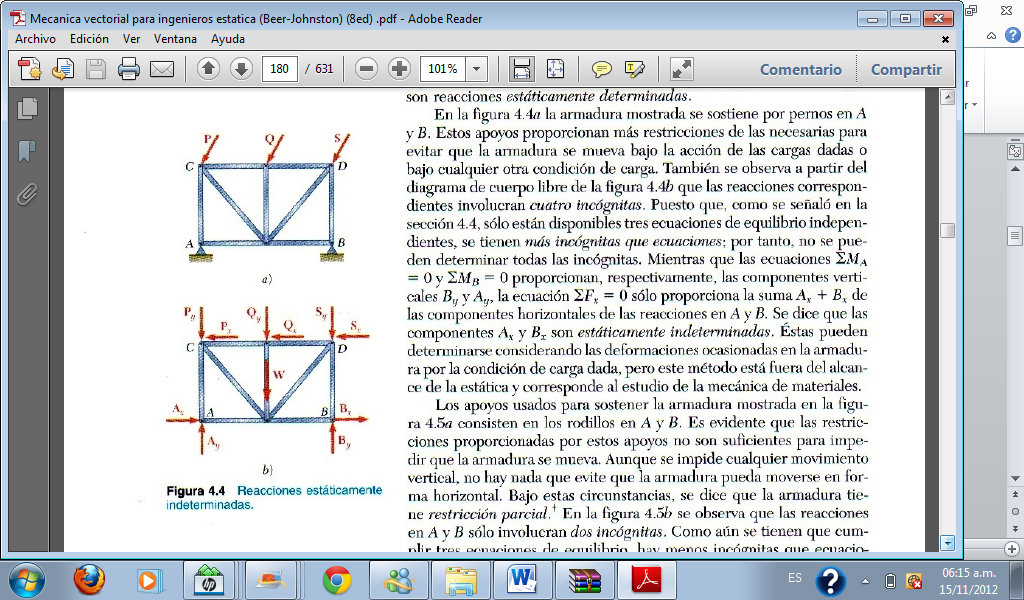 A Y B SON PERNOS
UN CUERPO ESTE INAPROPIADAMENTE RESTRINGIDO CUANDO LOS APOYOS ESTEN UBICADOS DE TAL FORMA QUE LAS REACCIONES  SEAN CONCURRENTES O PARALELAS
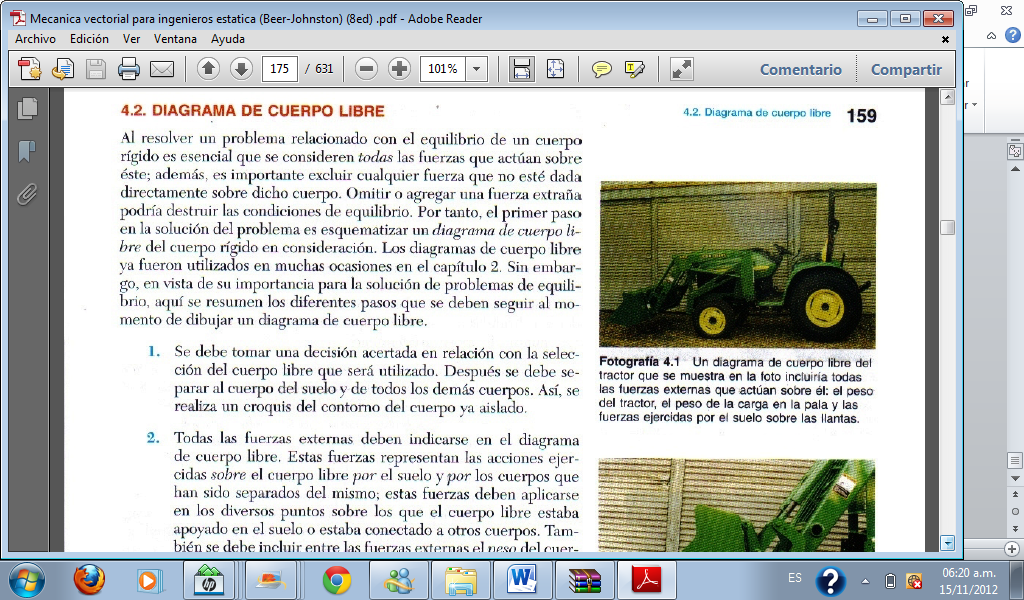 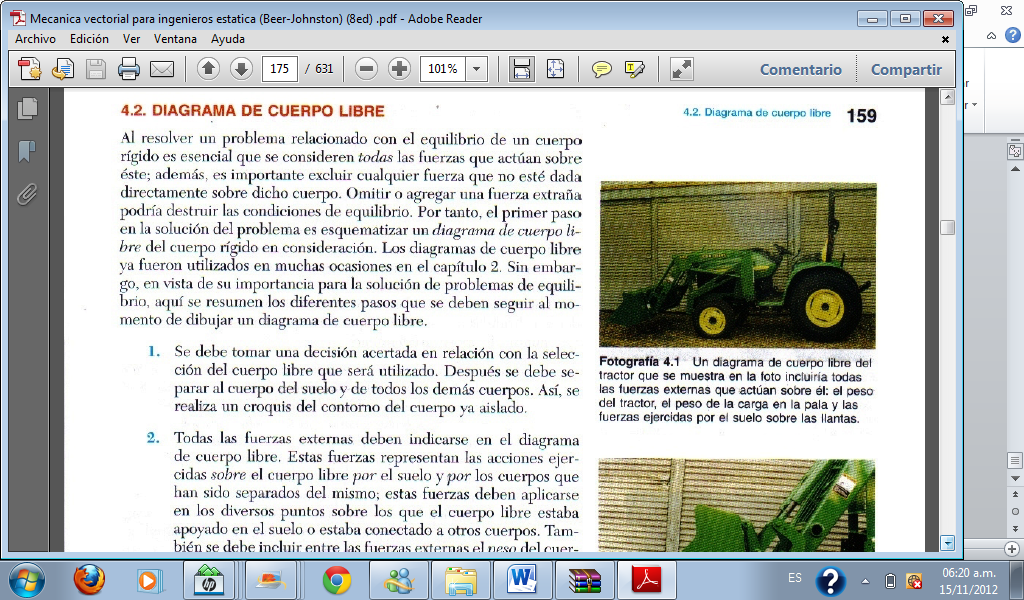 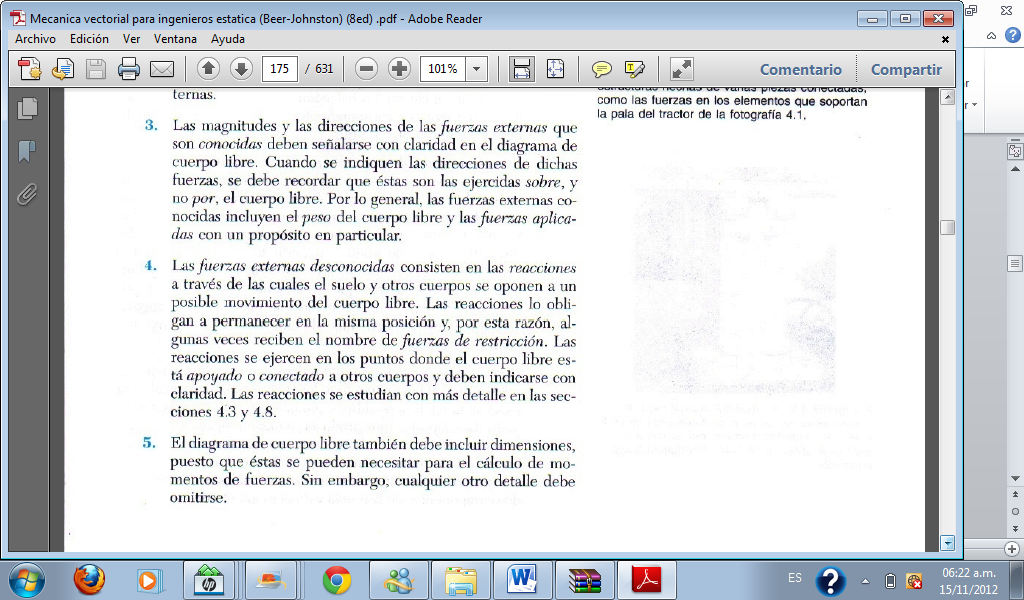 EJEMPLOS
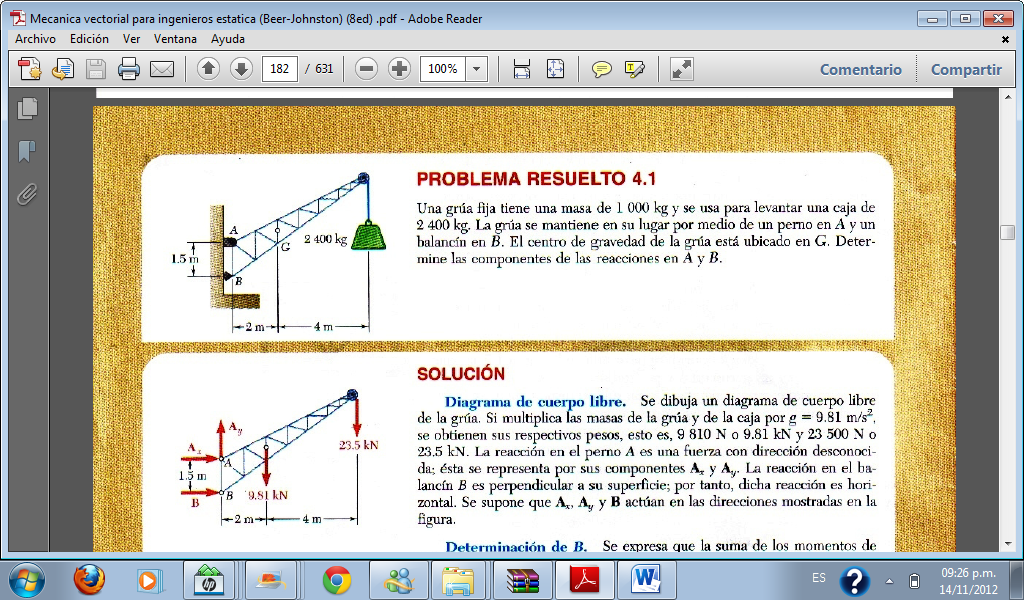 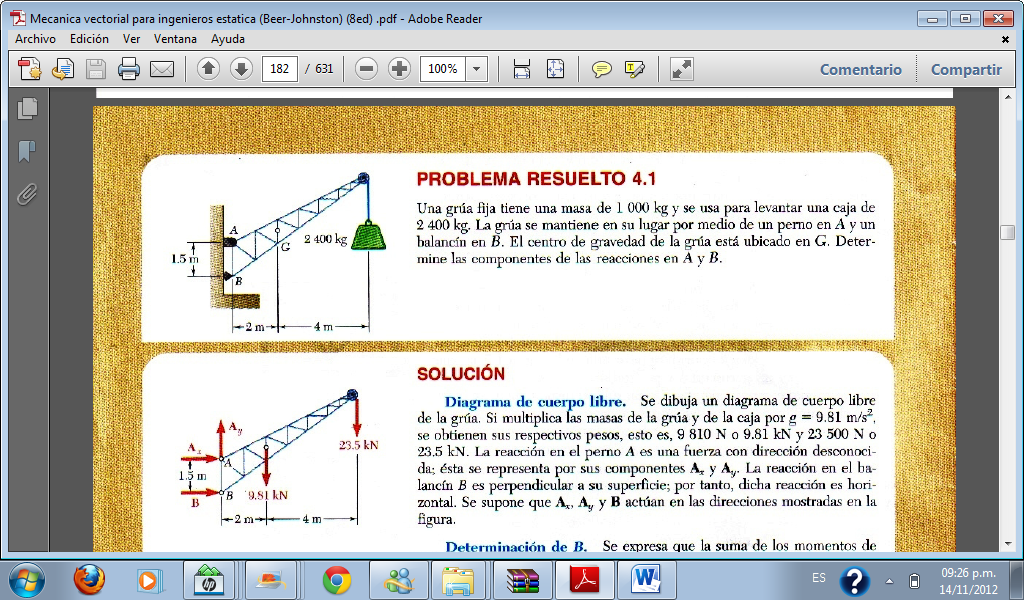 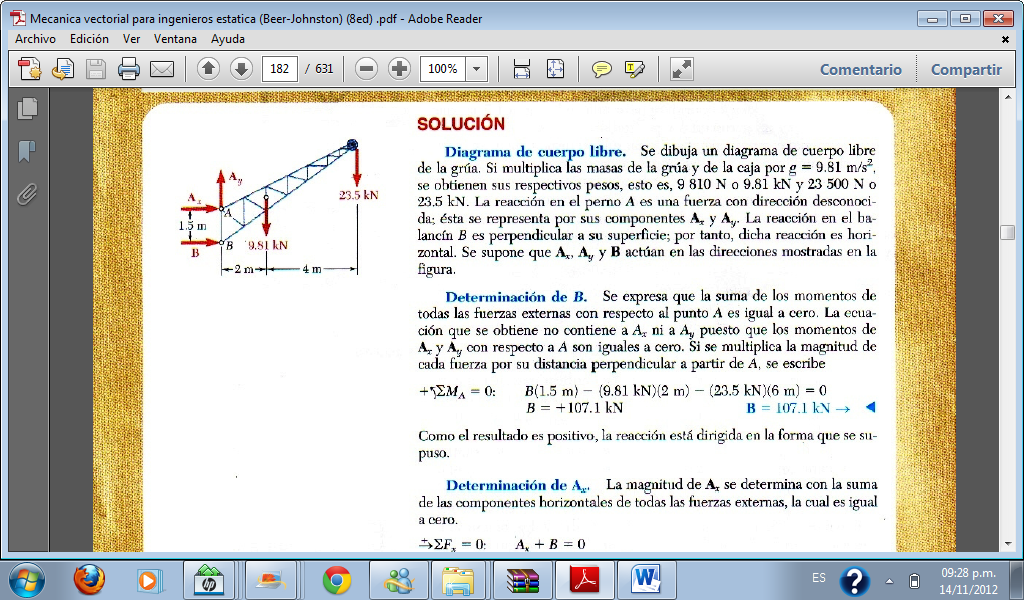 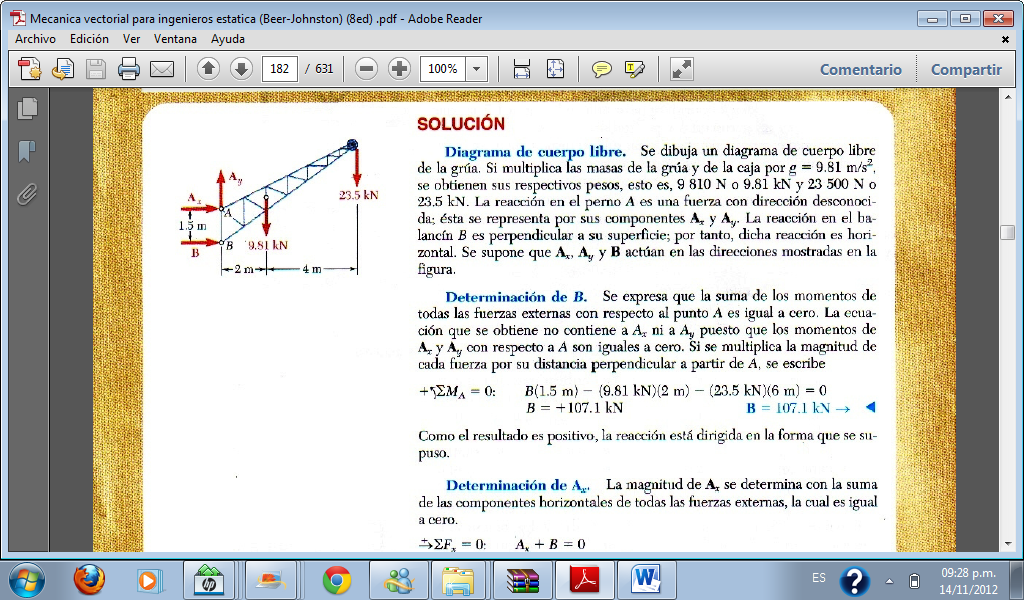 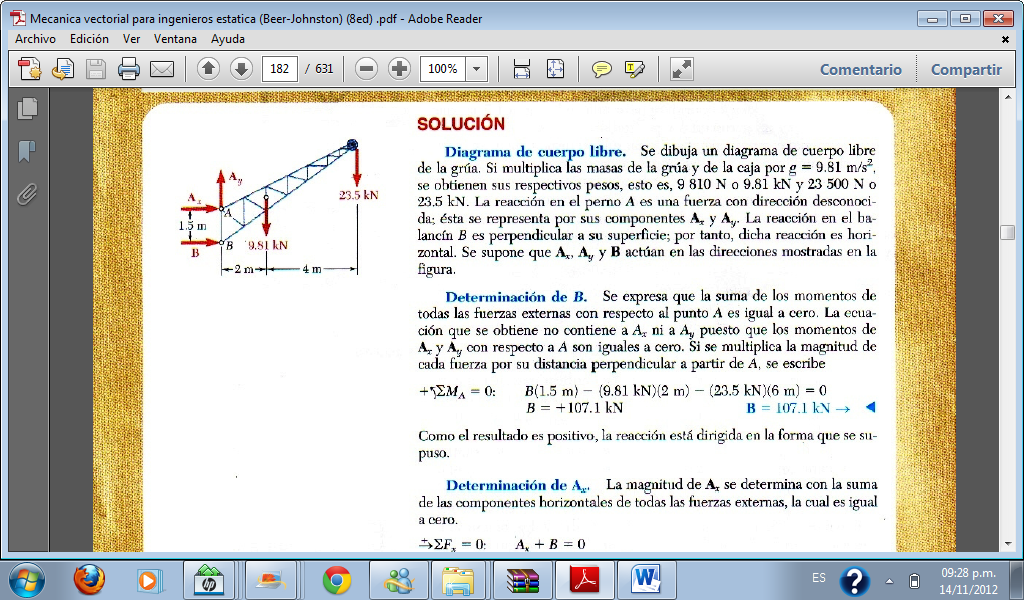 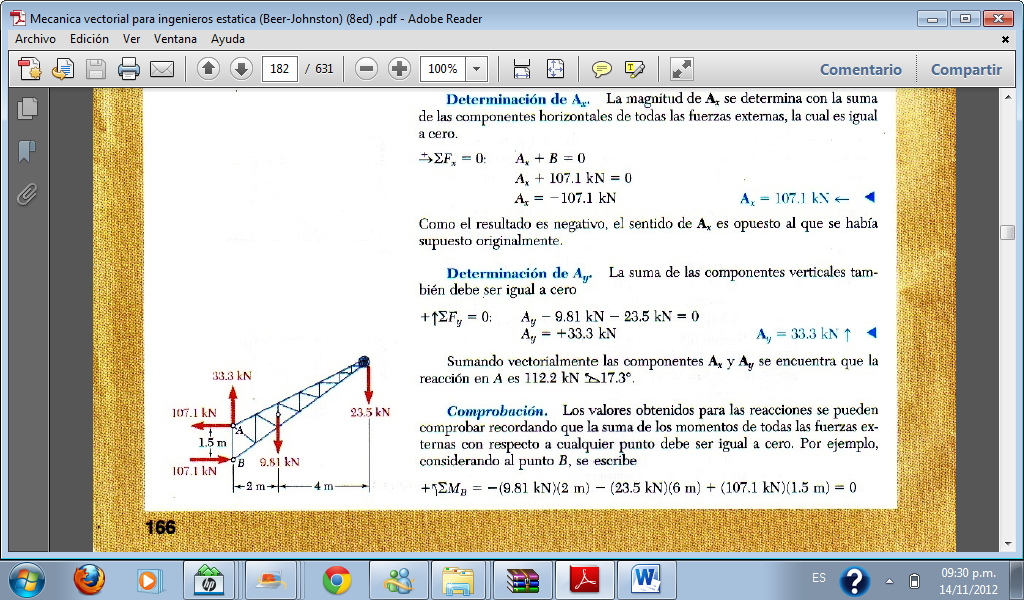 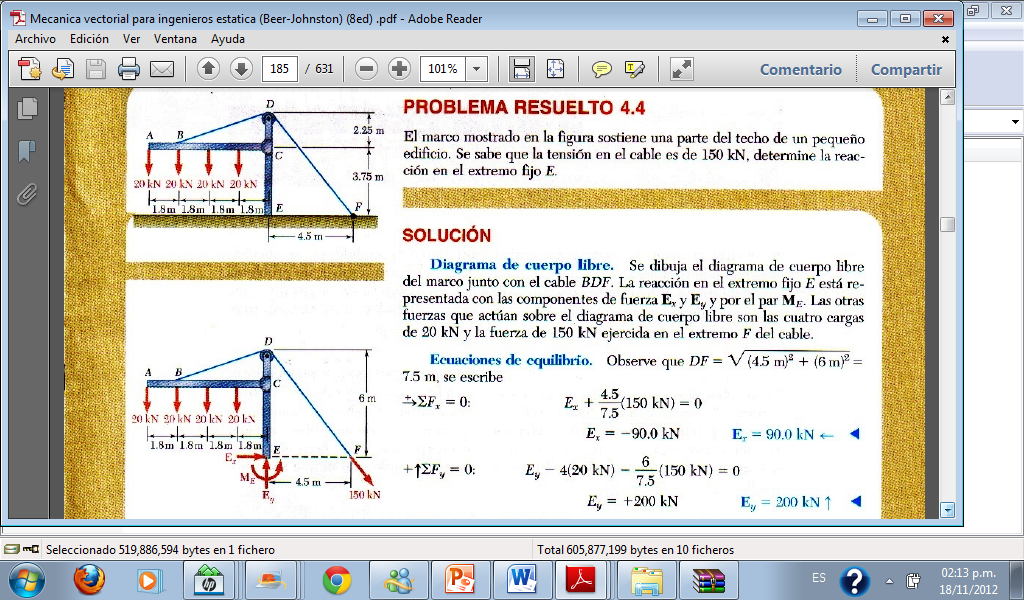 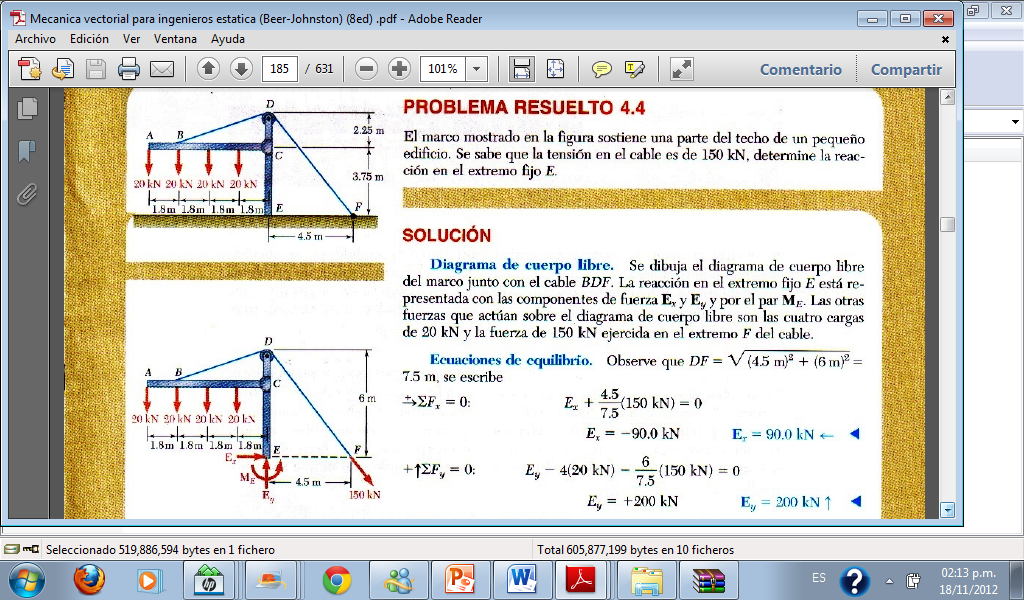 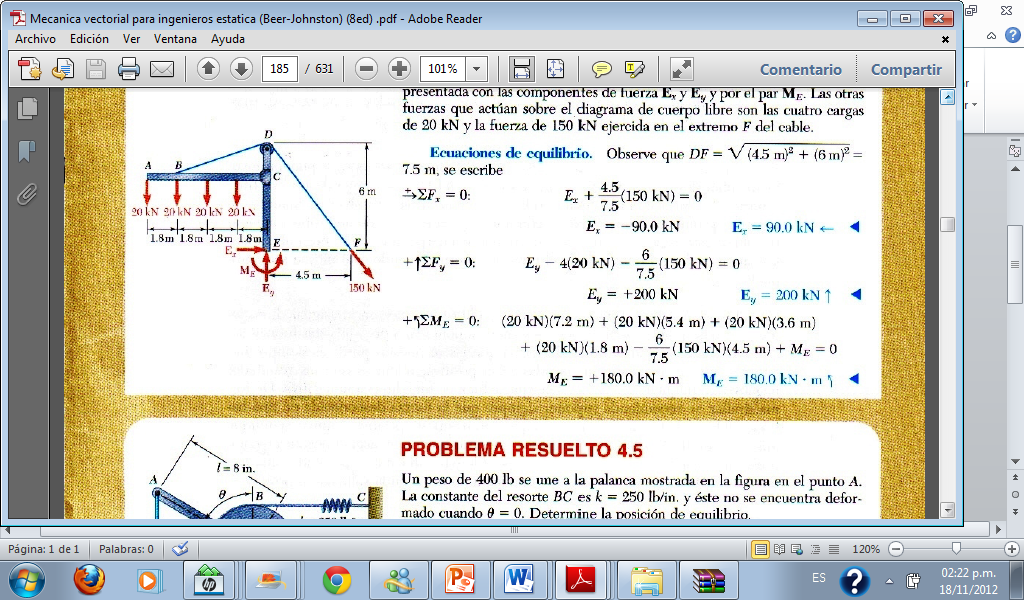 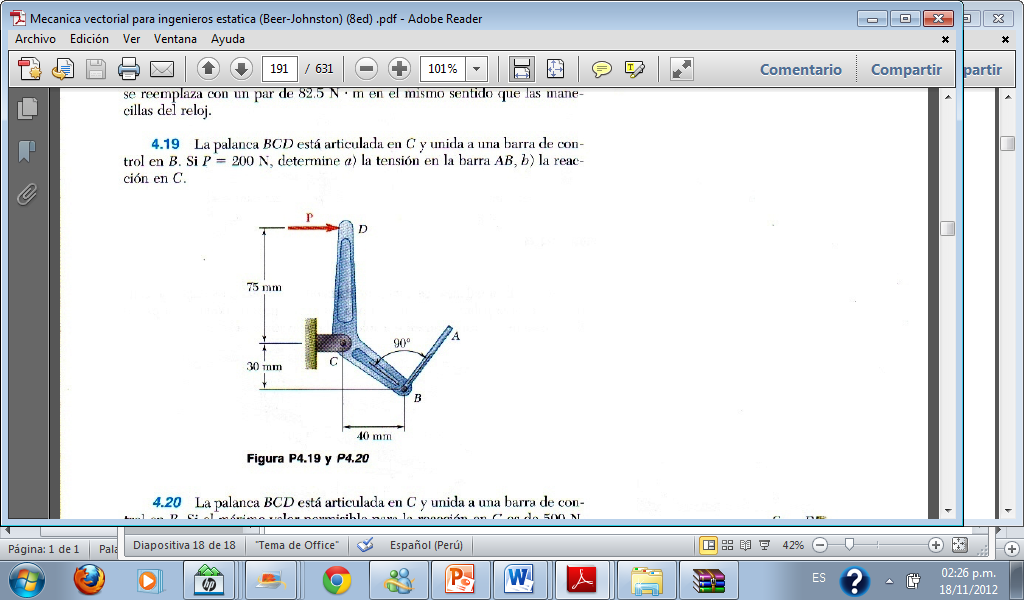 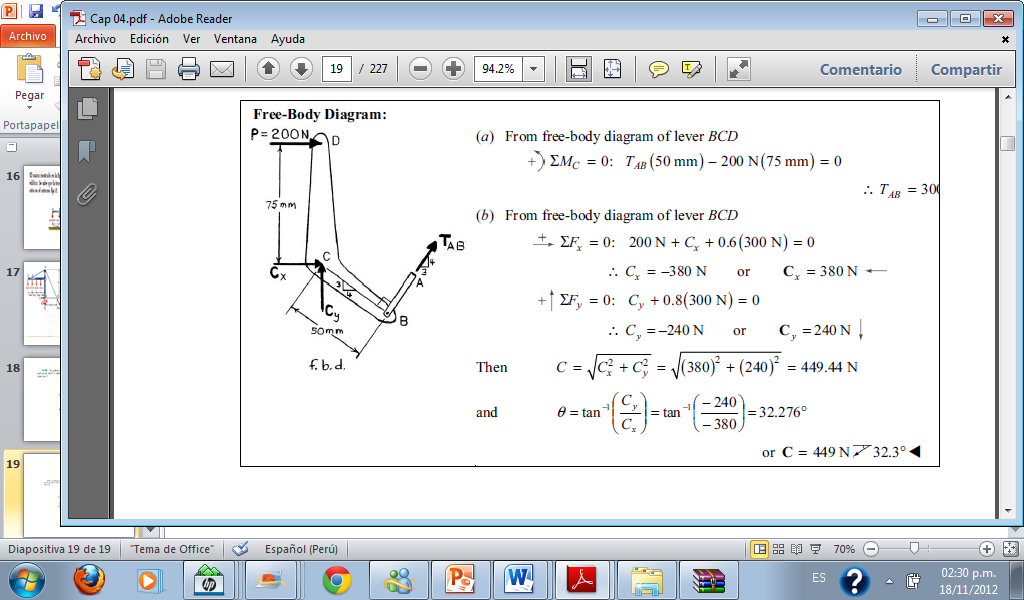